Supporting Domestic Violence Adult Survivors and Their Children Through Partnership with Community-based Service Agencies
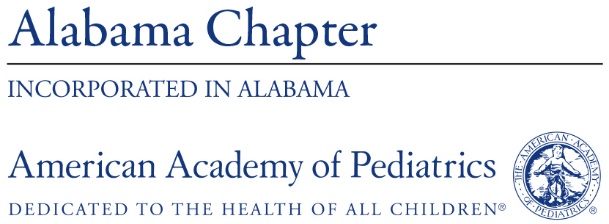 Project Timeline
FebruaryProject leads attend 1st AAP webinar – February 23, 1 p.m. CTFebruary 24, 2 p.m. – 2nd Leadership Call 	- Finalize schedule of webinars & topic ideas 	- Develop plan of communication to local partnership membersMarchProject leads attend 2nd AAP webinar
March 10, 2 p.m. - 3rd Leadership Call 	- Finalize speakers and educational content for webinars
March 24, 2 p.m. – 4th Leadership Call 	- Establish final details for webinars 	- Report on local communication efforts
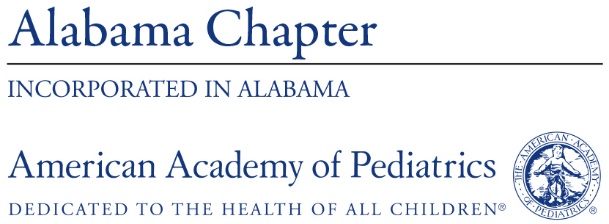 Project Timeline
AprilProject leads attend 3rd AAP webinar
Week of April 4 – 1st educational webinar
April 14, 2 p.m. – 5th Leadership Call 	- Evaluate first webinar 	- Review plan for remaining webinars, pivot as needed
May
Week of May 2 – 2nd educational webinar
May 12, 2 p.m. – 6th Leadership Call 	- Begin evaluation of project
June
Week of June 6 – 3rd educational webinar
Week of June 20 – Final Leadership Call	- Establish next steps for partnership	- Contribute to progress reportSummer/Fall 2022 – Panel discussions at state conferences to share blueprint
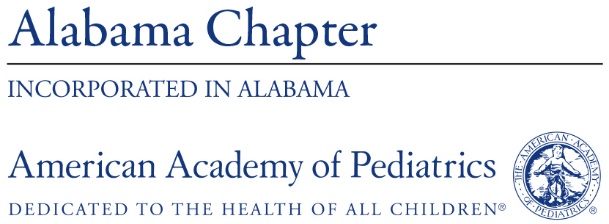 Questions?
Linda Lee, AL-AAP – llee@alaap.org, 334-954-2543
Elizabeth Dawson, MD, FAAP – enelso71@gmail.com